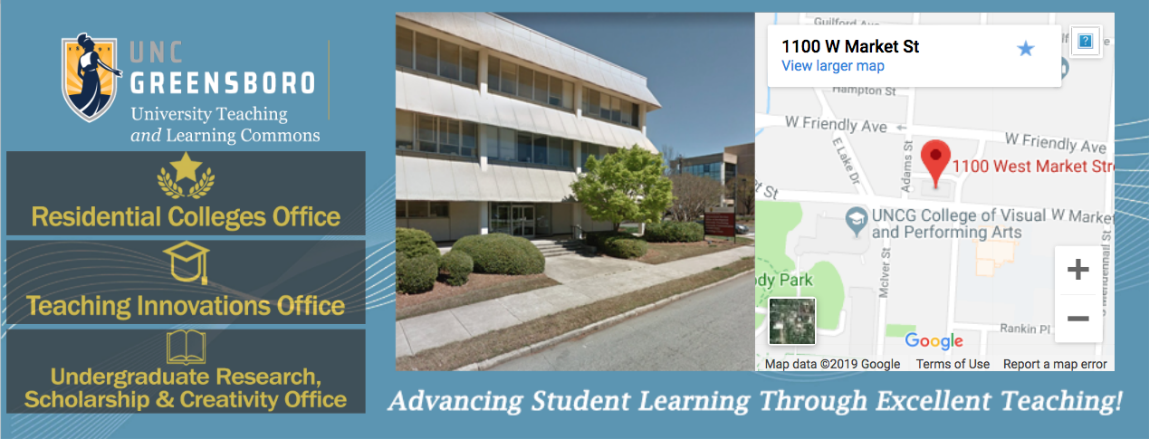 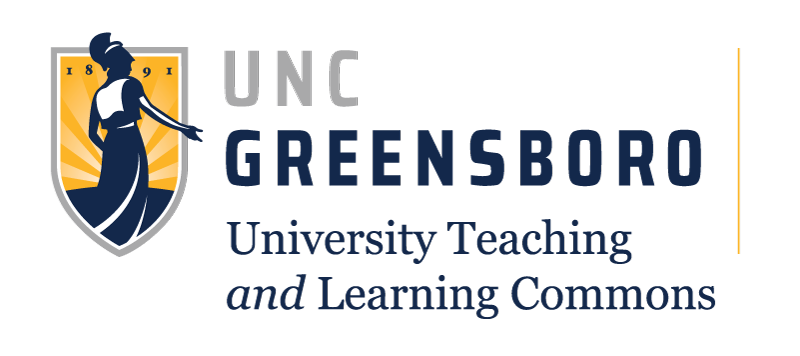 The UTLC
UNCG’s Home for Innovative Teaching and Learning
The UTLC
UNCG’s Home for Innovative Teaching and Learning
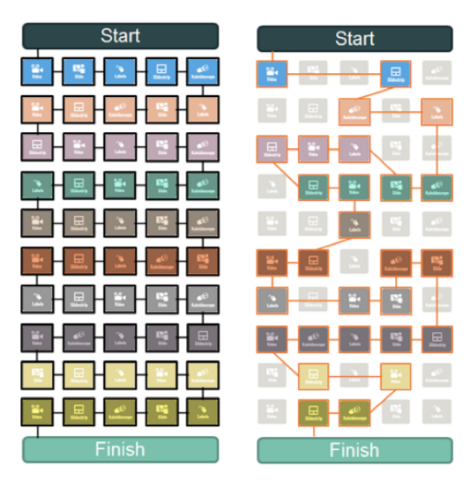 ADAPTIVE LEARNING using 
Open Educational Resources (OER)
Each student receives a personalized learning experience.
Instructors are able to identify the class’s understanding of course content and adjust their approach.
The UTLC
UNCG’s Home for Innovative Teaching and Learning
Virtual Reality
Allows the class to explore environments typically inaccessible.
Provides an immersive experience.
Increases engagement and active learning.
Increases comprehension of complex content.
The UTLC
UNCG’s Home for Innovative Teaching and Learning
Catchbox / Qball
Throwable Microphone Technologies
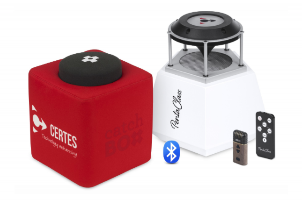 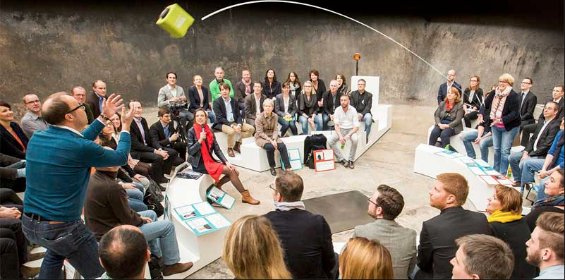 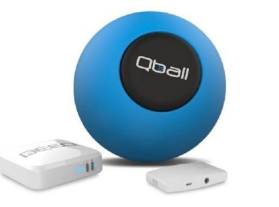 The UTLC
UNCG’s Home for Innovative Teaching and Learning
Collaborations with UNCG Online
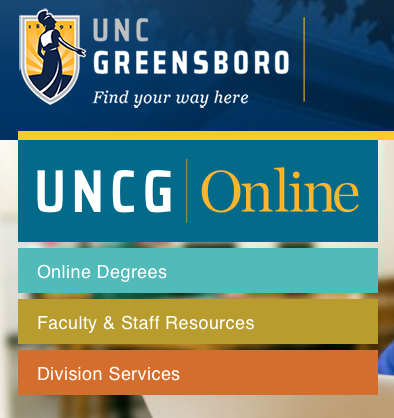 Online Learning Faculty Training : Levels 1-3
TOPPS
IDEA Grant
Accessibility Training
The UTLC
UNCG’s Home for Innovative Teaching and Learning
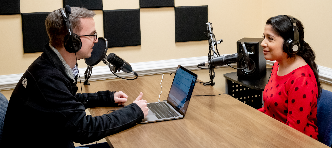 Production Suite at 1100 West Market
Podcast Studio
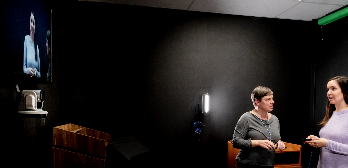 One Button Video Studio
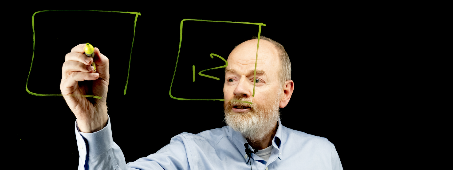 Lightboard Video Studio
The UTLC
UNCG’s Home for Innovative Teaching and Learning
Lightboard Video Studio
The UTLC
UNCG’s Home for Innovative Teaching and Learning
Faculty Testimonials
“Each of my interactions with the UTLC has motivated me to succeed and has given me a desire to belong to this (the UNCG) community.”  - New Faculty Member
“The UTLC’s services have been invaluable to me.” – Experienced Faculty Member
“The UTLC’s Online Learning Training has been an absolute phenomenal experience.” – A Faculty Member in Online Learning Learning Level 1
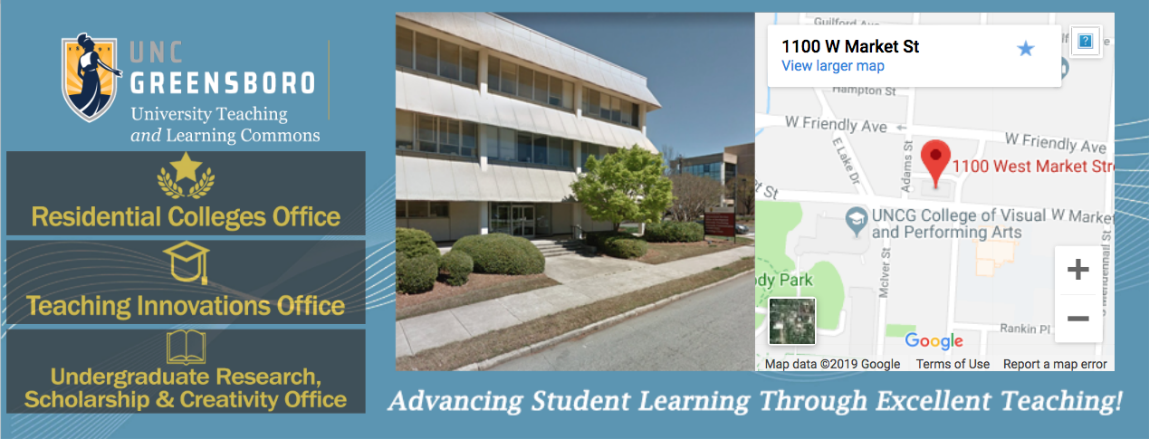 The UTLC
UNCG’s Home for Innovative Teaching and Learning
Thank You!